Prague
Petr Nechvátal
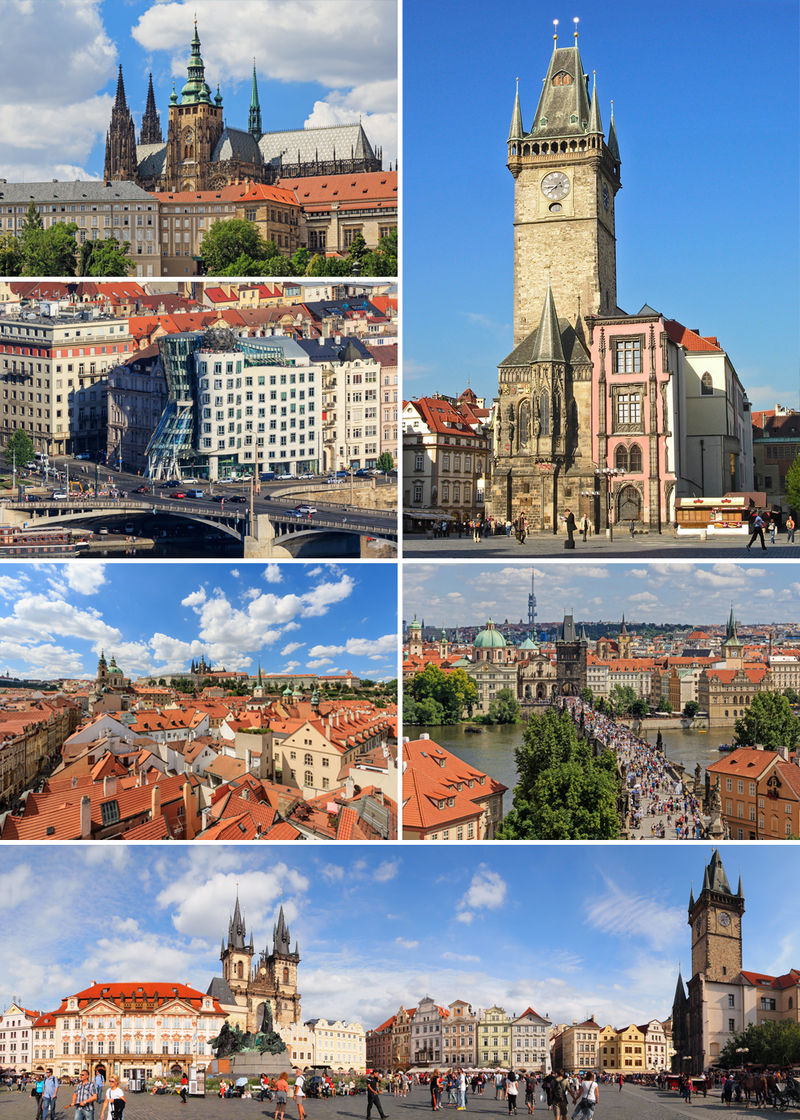 Basic information:
Population: 1 280 508 inhabitants
Area: 496 km2
It‘s the capital city of the Czech Republic and it‘s in the middle of it
Sights In Prague:
National Gallery
Manages the largest collection of art
Prague Castle
Castle complex from the 9th century
National Museum
Focused on historical and scientific collections
Charles Bridge
Historic bridge that crosses the Vltava river from the 15th century
National Theatre
Performances: opera, ballet, drama
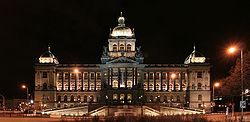 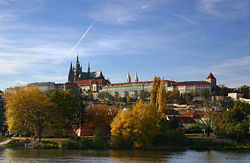 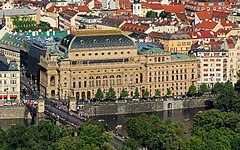 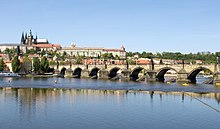